Развивающие упражнения как средство повышения познавательной деятельности учащихся
«Хорошая игра
  похожа на хорошую работу,
  плохая игра похожа на плохую        работу…» 
                             А.С. Макаренко
Проблема современной школы – потеря многими учащимися интереса к учению. Почему это происходит?
 Причины такого негативного явления неоднозначны
перегрузка однообразным учебным материалом
ограниченные возможности для творческого самопроявления
несовершенство методов, приемов и форм организации учебного процесса
В настоящее время главными задачами  учителя начальной школы являются 
-развитие у детей индивидуальных способностей, ключевых компетенций,
- умения  видеть  перспективу применения полученных знаний на практике, 
-легко адаптироваться в современном мире, реализовать себя в будущем.
«Игра - это  огромное  светлое  окно,  через
  которое  в духовный  мир  ребёнка  вливается
живительный поток  представлений, 
 понятий  об  окружающем  мире.  
Игра - это  искра,  зажигающая  огонёк 
 пытливости и  любознательности».
                                	
                                                    В. А. Сухомлинский
Значение игры для младшего школьника
форма
 воспитания
труд
учёба
игра
Игровая деятельность в учебном процессе позволяет реализовать такие цели:
      -дидактические;
      -воспитывающие;
      -развивающие;
      -социализирующие.
Примеры развивающих игр
 на уроках в начальной школе
Дидактическая игра
Найди ошибку
Цель: развивать умение выделять в речи слова, обозначающие предмет.
 Учитель называет ряд слов, обозначающих названия предметов и допускает одну «ошибку». Ученики должны определить, какое слово лишнее и почему. Правильно выполнивший задание, получает фишку. Выигрывает тот, у кого больше фишек.
 Примерный материал:
1.Кукла, дом, море, вышла, ученик.
 2.Карта, солнце, железный, дверь, моряк.
 3.Девочка, мел, больше, карандаш, жаба.
 4.Замок, тяжело, петух, тарелка, вишня.
 5.Бежит, книга, окно, ворота, слон и т.п.
Дидактическая игра
Найди пару.
 Цель: развивать умение правильно соотносить название предмета и действия.
 Оборудование: у каждого ученика на парте карточка, на которой в один столбик записаны слова: метель, гром, солнце, молния, ветер, дождь, снег, облака, туман, мороз, а в другой столбик слова- действия: капает, плывут, падает, стелется, плывет, метет, гремит, печет, сверкает, дует, трещит.
• Ученики к каждому слову, обозначающему название явления, подбирают слово, обозначающее действие предмета, отмечая стрелкой. Выигрывает тот, кто первый составит пары слов.
«Конструктор».
С большим интересом дети играют в конструктор.
          	Если взять большое слово,
          	Вынуть буквы,
          	Раз и два,
          	А потом собрать их снова,
          	Выйдут новые слова.
- Из слова «грамотей» составьте 10 слов. (Герой, гром, гора, гам, рота, рот, метр, метро, море, тема).
По теме «Предложение»
 с интересом дети выполняют упражнение «Составь предложение из букв слова».
Например, слово «КОТ». Предложение: Катя отмерила ткань».
Кроссворд
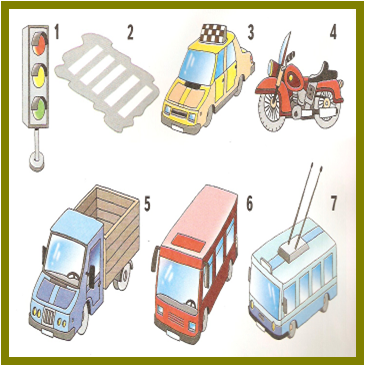 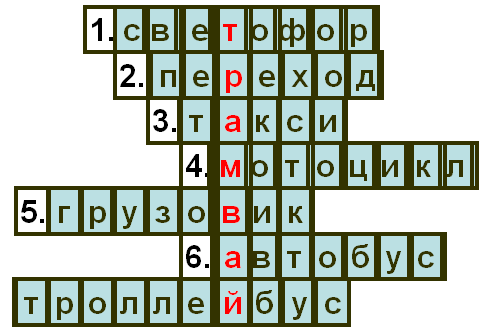 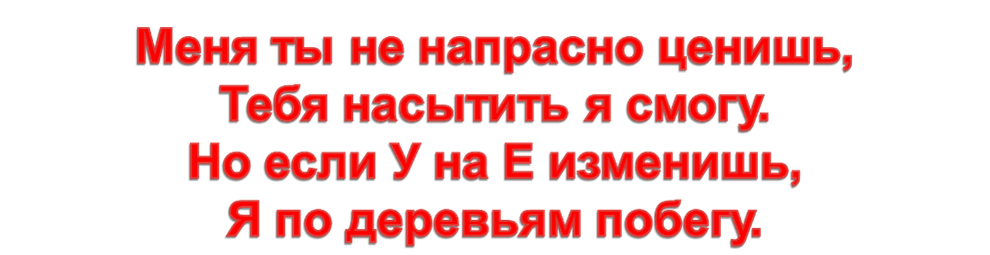 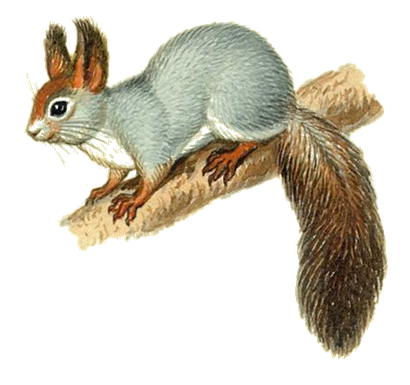 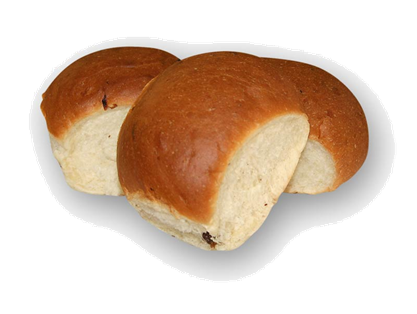 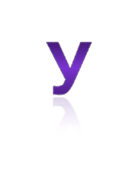 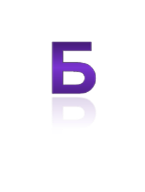 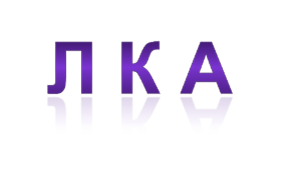 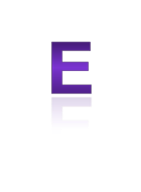 Незадачливый математик
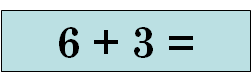 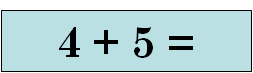 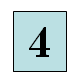 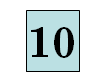 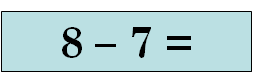 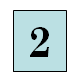 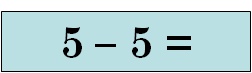 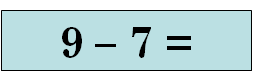 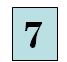 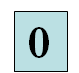 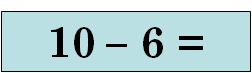 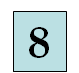 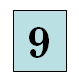 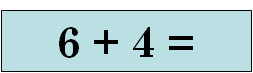 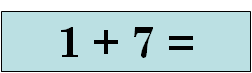 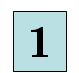 Спасибо за внимание!